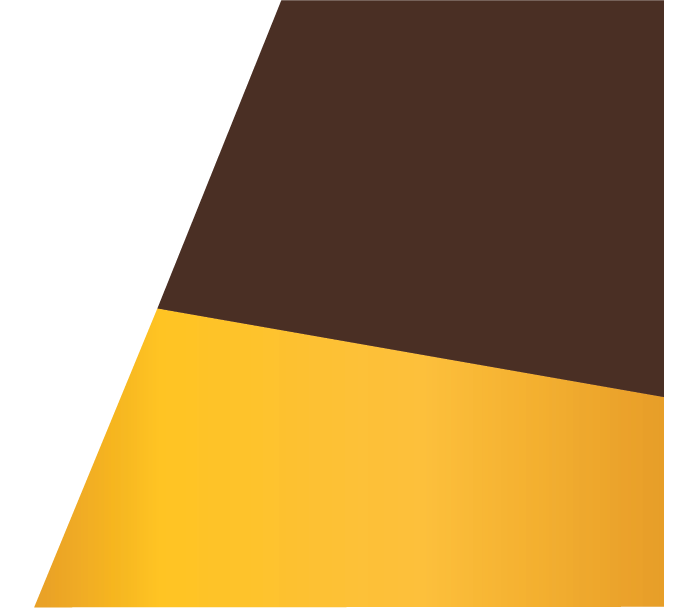 TITLE PAGE
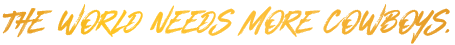 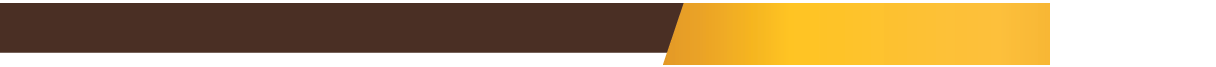 IMPACT STATEMENT
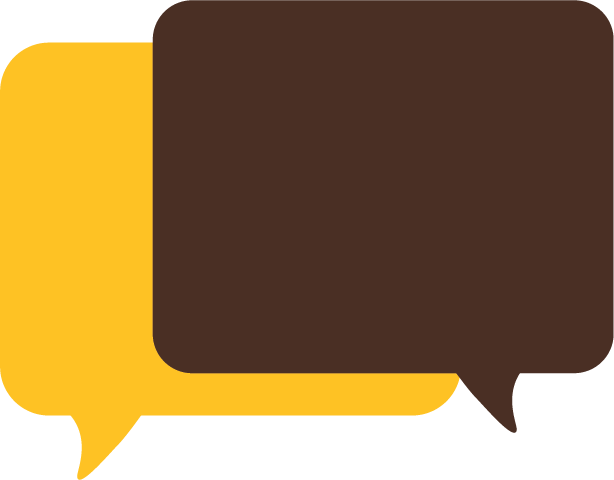 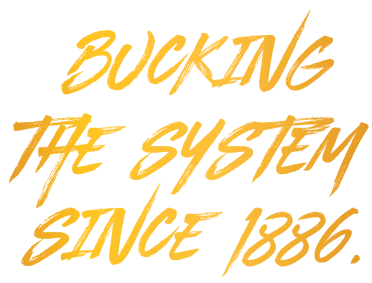 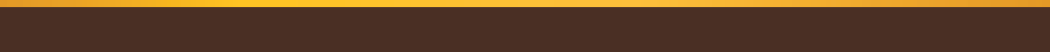 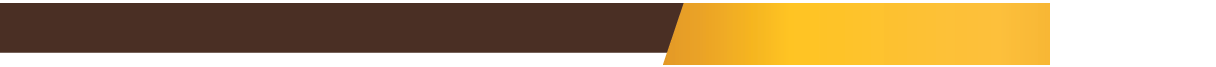 BULLET LIST, NO IMAGE
•Example 1
• Example 2
• Example 3
• Example 4
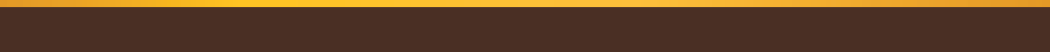 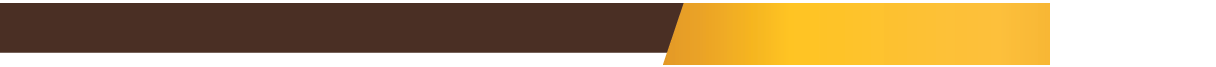 BULLET LIST, w/ photo
• Example 1
• Example 2
• Example 3
• Example 4
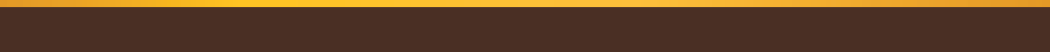 INSERT TITLE HERE
Insert text here
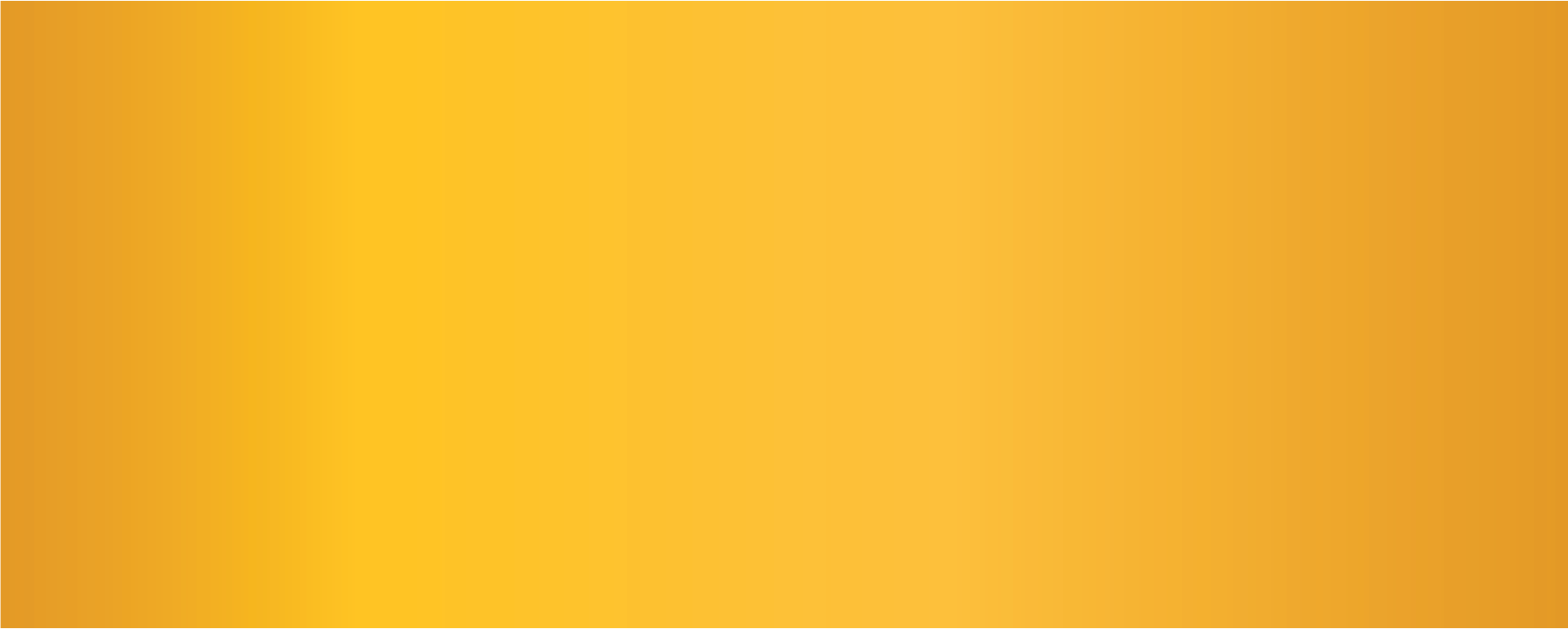 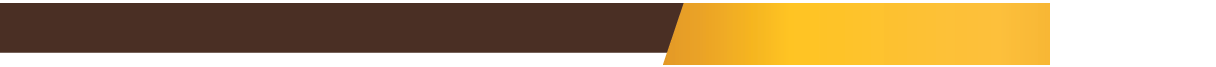 INSERT TITLE HERE
• Insert text here
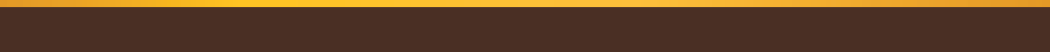 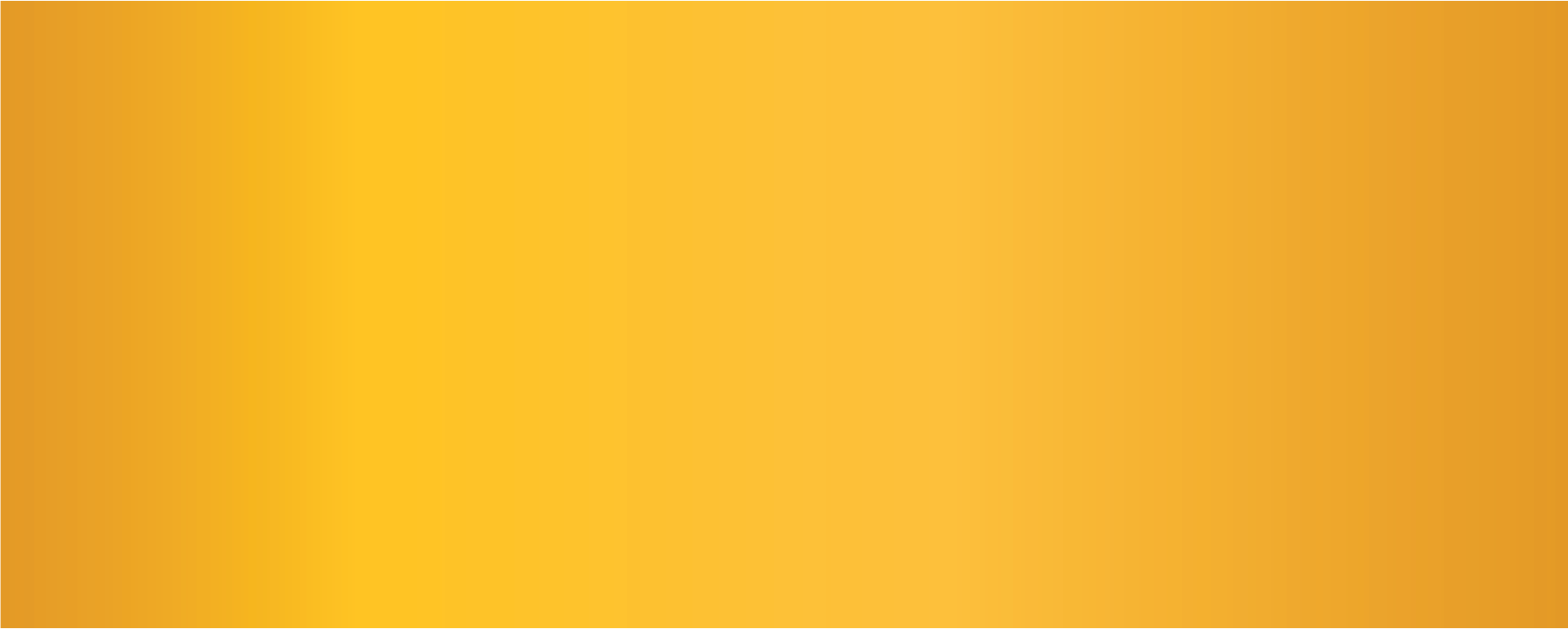 SECTION TITLE PAGE
NO PHOTO
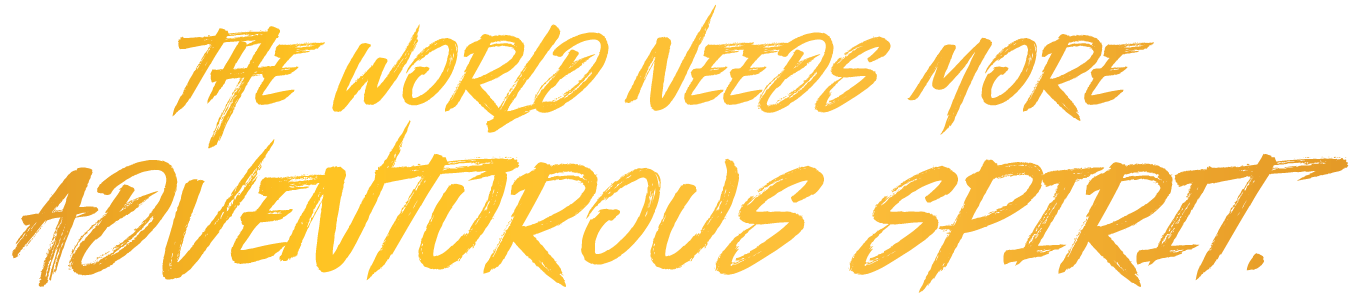 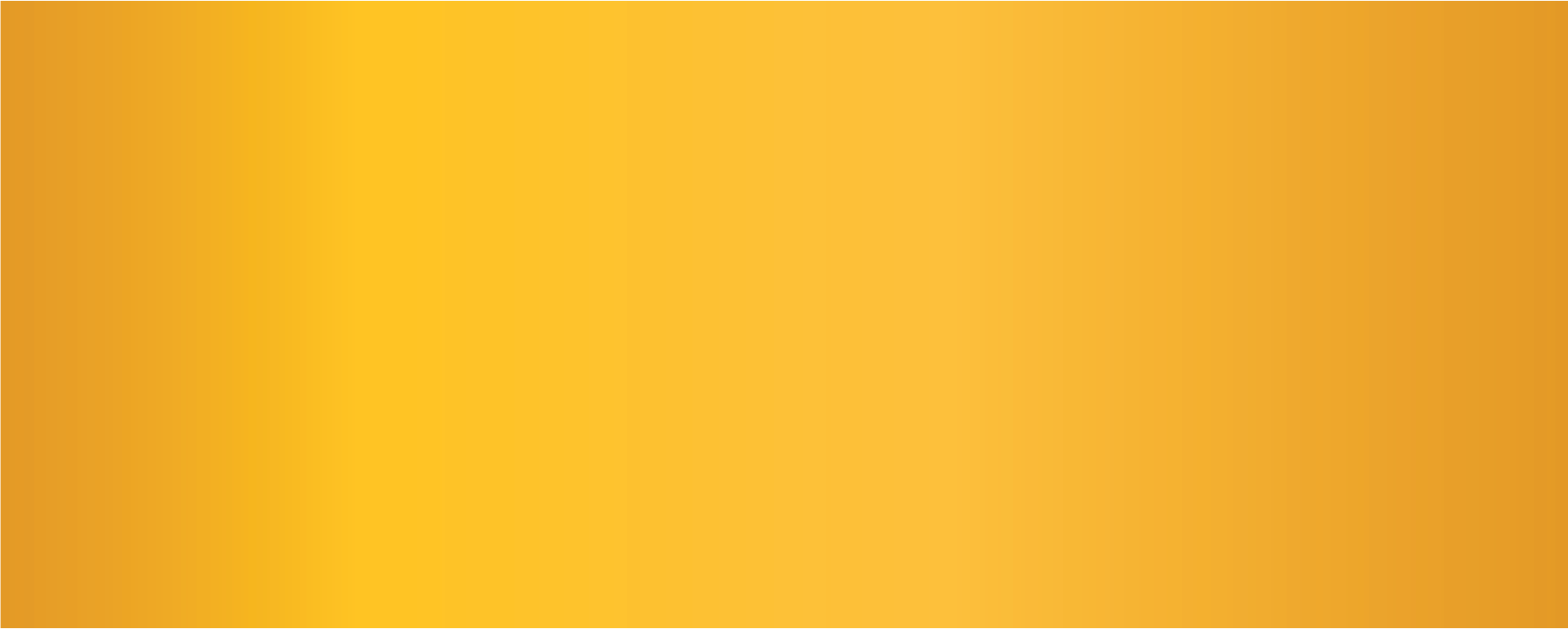 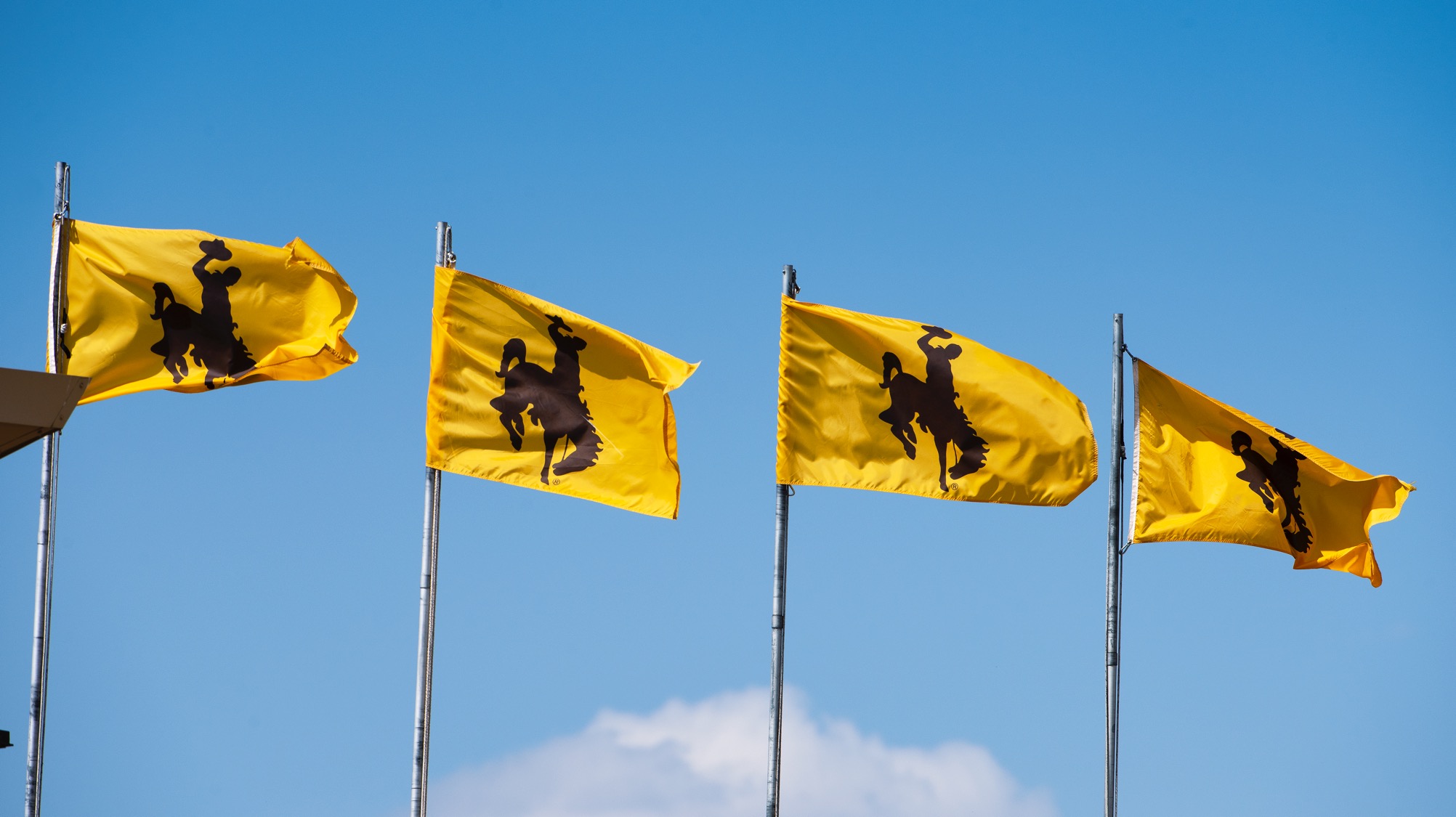 SECTION TITLE PAGE
NO PHOTO
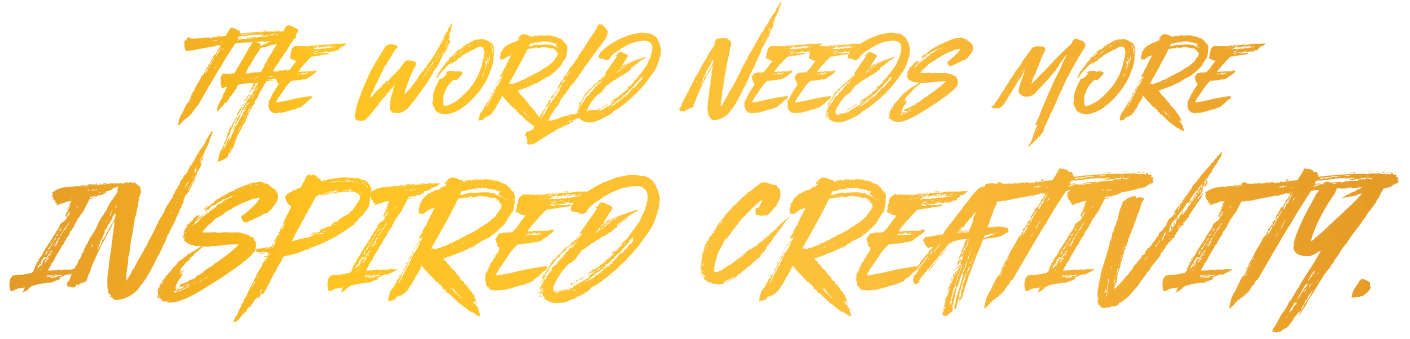 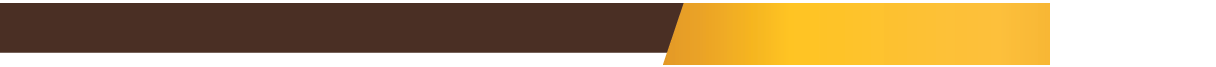 Pictures w/ Caption
Pictures w/ Caption
Pictures w/ Caption
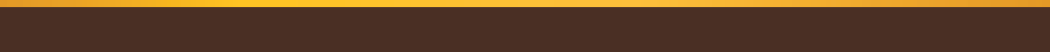 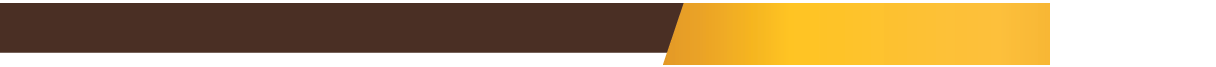 TABLE/GRAPH
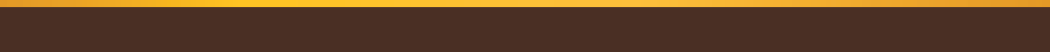 BRANDING TAGLINES
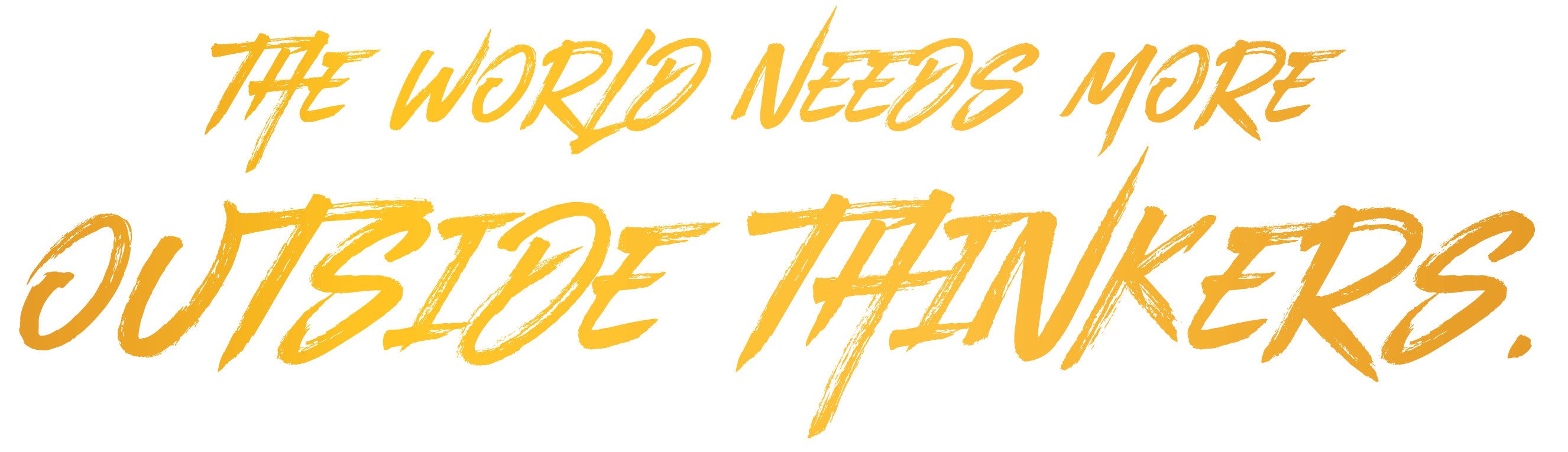 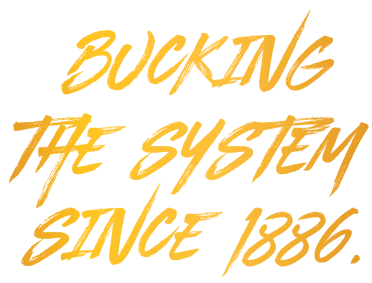 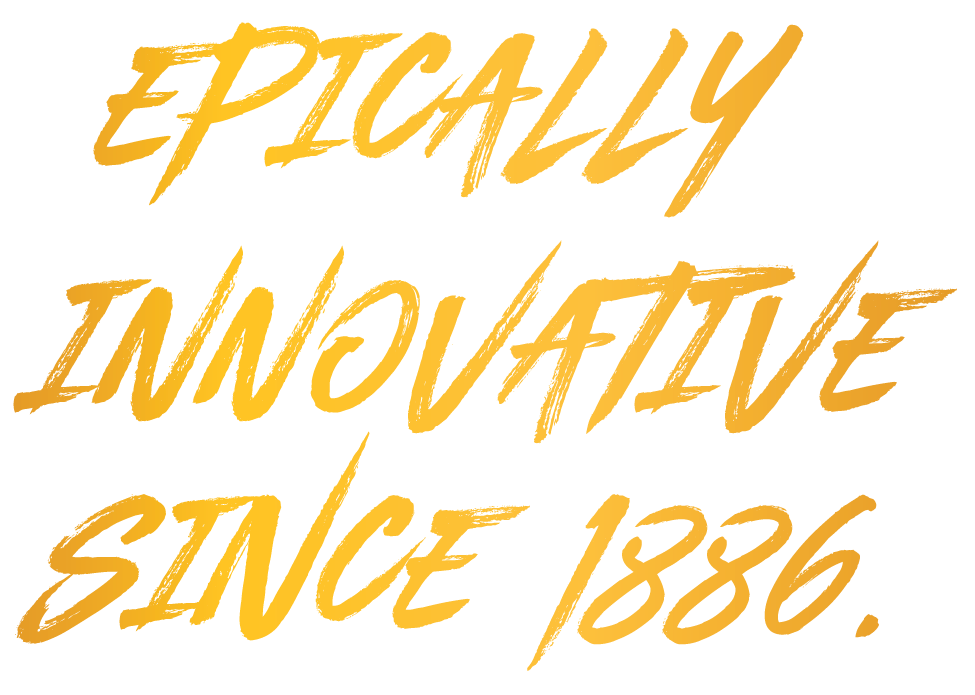 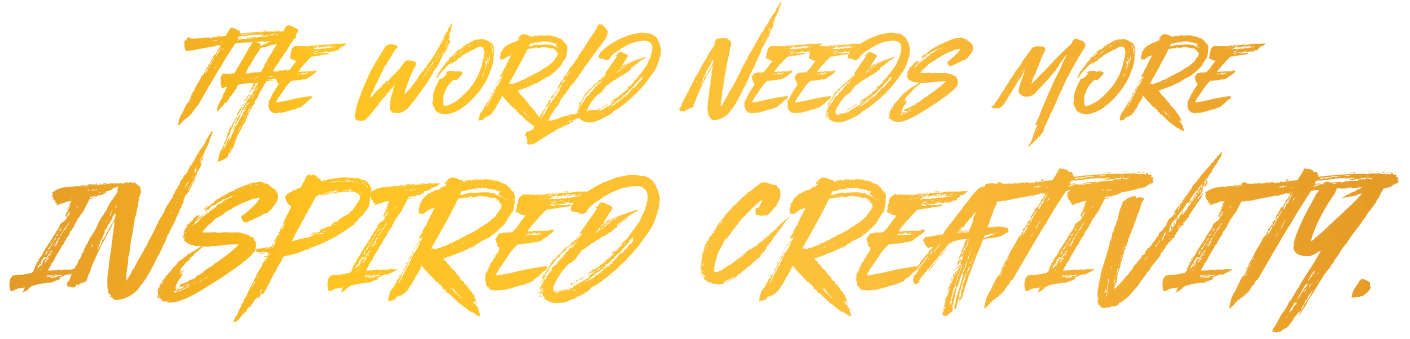 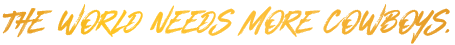 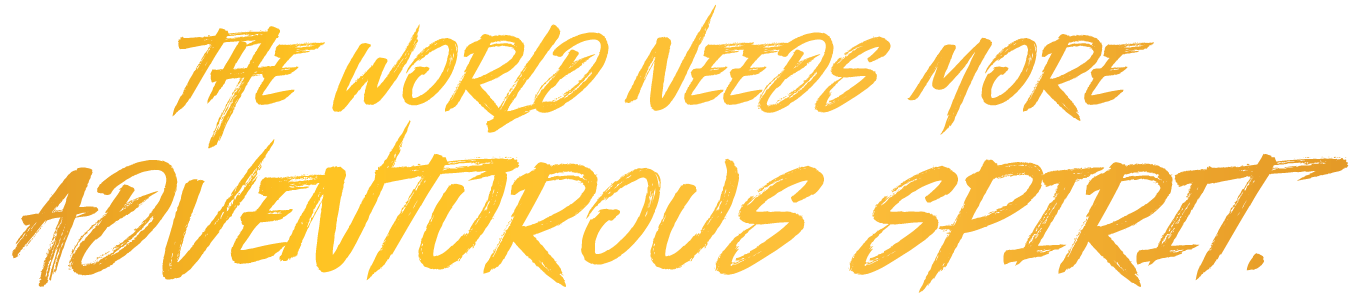 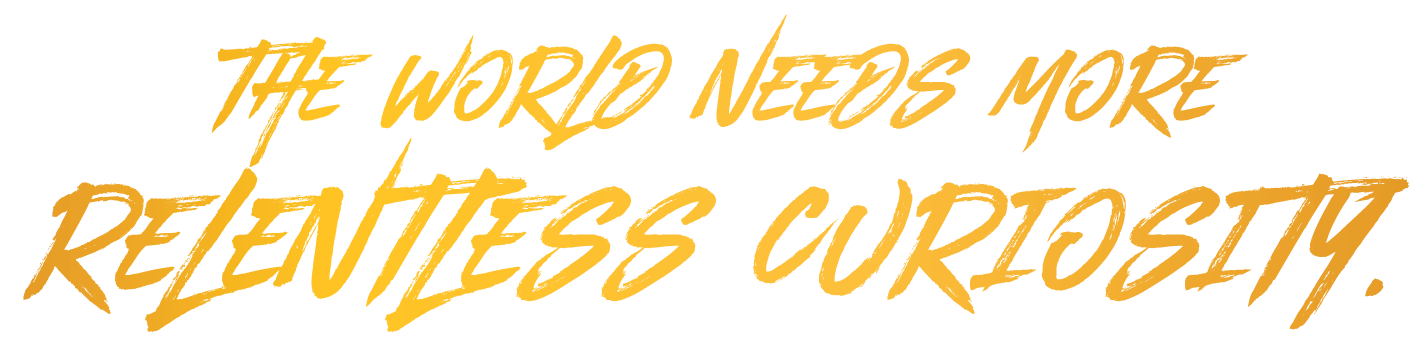 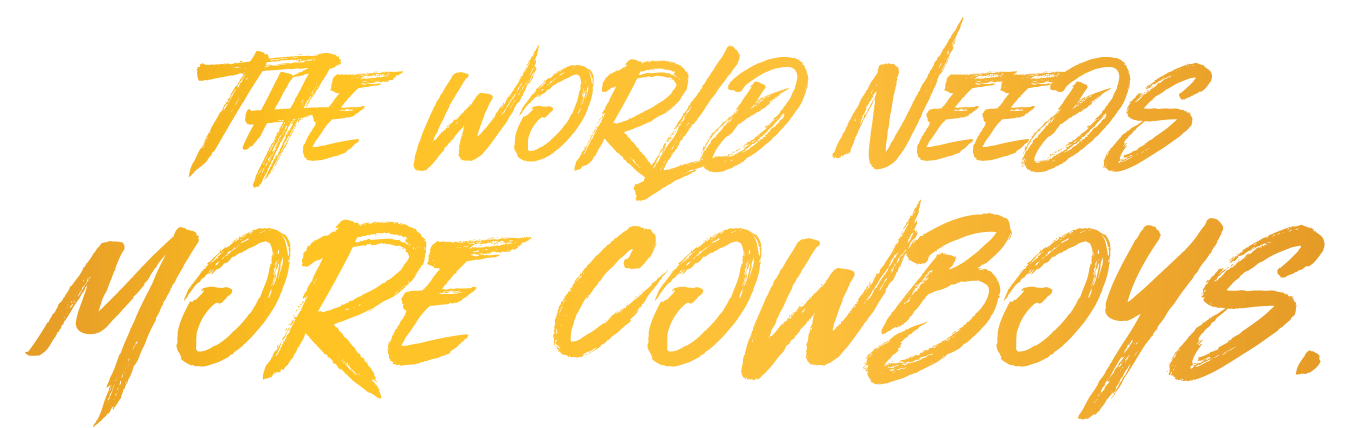 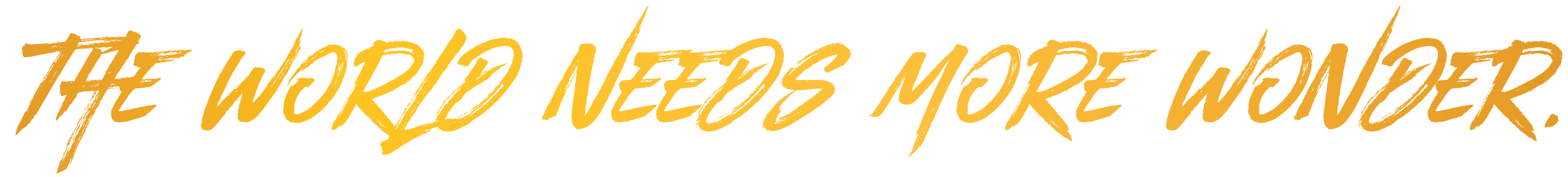 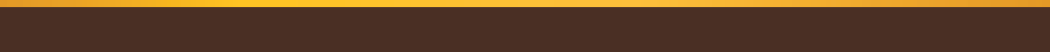 BASIC EDITING INSTRUCTIONS
• Click text to edit
• Click and drag box around text to move
• To change image
	Double Click photo
	In the upper left properties bar click “Change Picture”
• To add College/Dept. logo in the footer
	Click “View” in the task bar (At the very top of screen)
	Hover mouse over “Master”
	Click “Slide Master”
	Click in the text box to edit
	*Make sure the first slide is selected*

For more help, visit 
support.office.com/en-us/article/basic-tasks-for-creating-a-powerpoint-presentation-efbbc1cd-c5f1-4264-b48e-c8a7b0334e36